Animal Yoga
Every animal has a sacred gift for humans to learn. Animal poses can help us to connect with powerful aspects of the soul that we often repress in our busy lives. Before coming into an animal pose, it can be helpful to imagine what it feels like to be that animal. Try to envision where the animal lives, how its body moves, how it eats, and how it plays.

*Sanskrit names come from India. Bonus points to whomever can read the Sanskrit name!
Dog
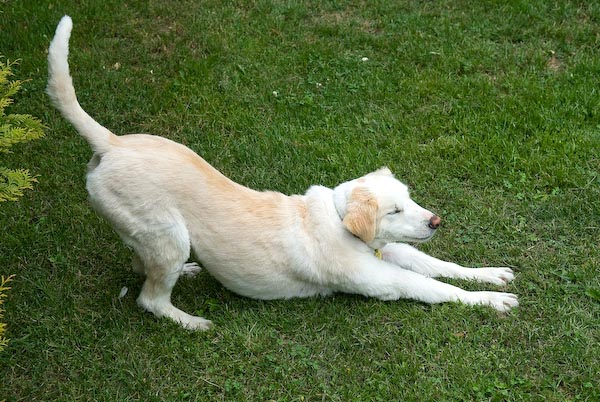 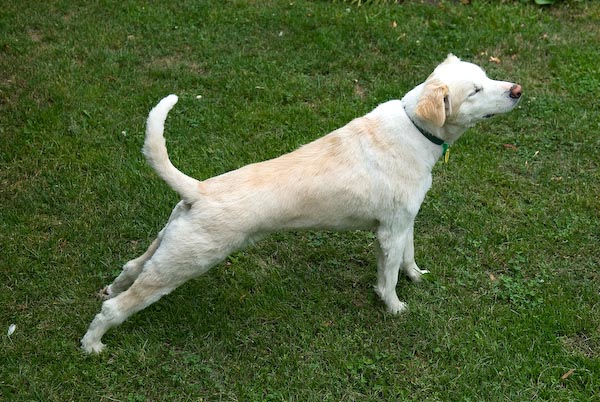 What do you think a dog yoga pose 
                looks like? Why?
Downward Facing Dog – Adho Mukha Svanasana
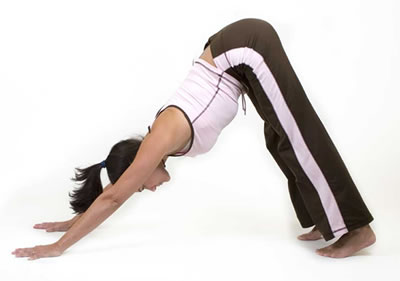 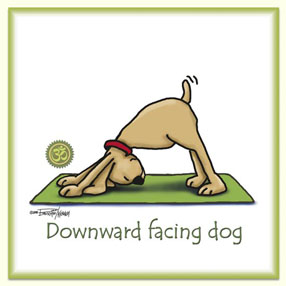 Start laying down. Feet flat on the floor. Arms straight. Palms on the ground. Face downwards.
Cat
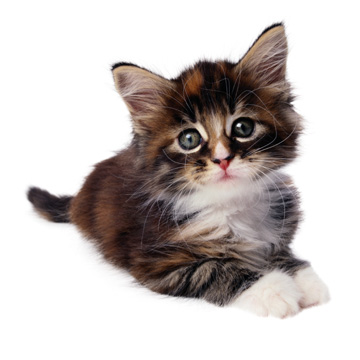 What do you think Cat Pose looks like? Why?
Cat Pose - Bidalasana
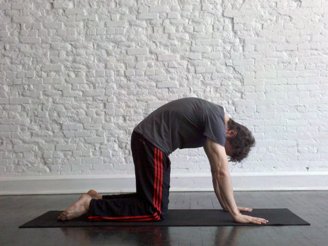 Shins flat on the floor. Palms pressed into the group. Back arched and head down.
Frog
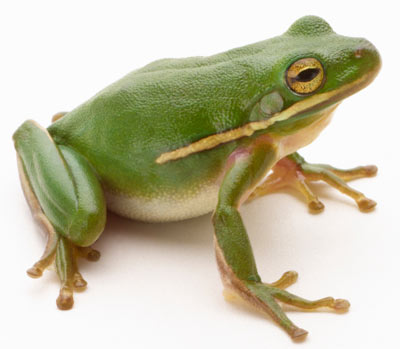 What do you think Frog Pose looks like? Why?
Frog Pose - Bhekasana
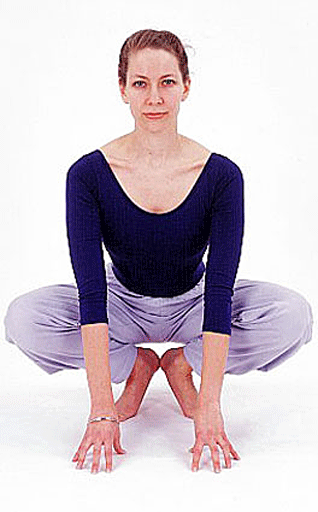 Crouch down. Place hands on ground.
Challenge: Pick hands up and balance!
Crane
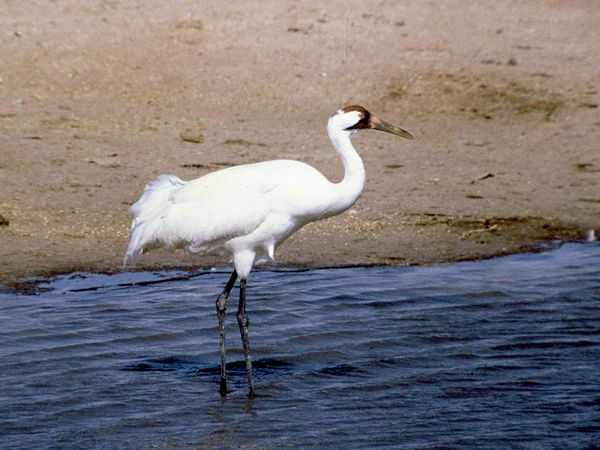 What do you think Crane Pose looks like? Why?
Crane Pose - Bakasana
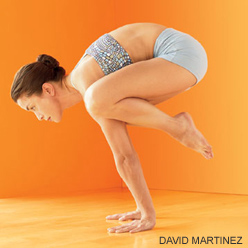 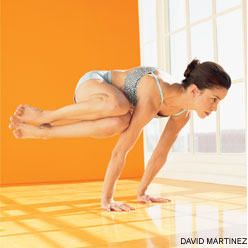 Palms flat on floor. Balance on hands while picking legs up. Rest knees on shoulders.
Turtle
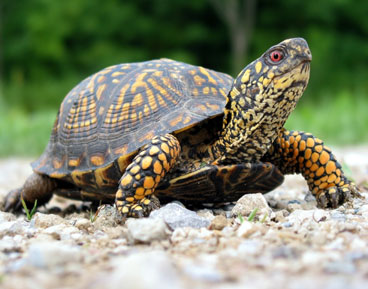 What do you think Turtle Pose looks like? Why?
Turtle Pose - Kurmasana
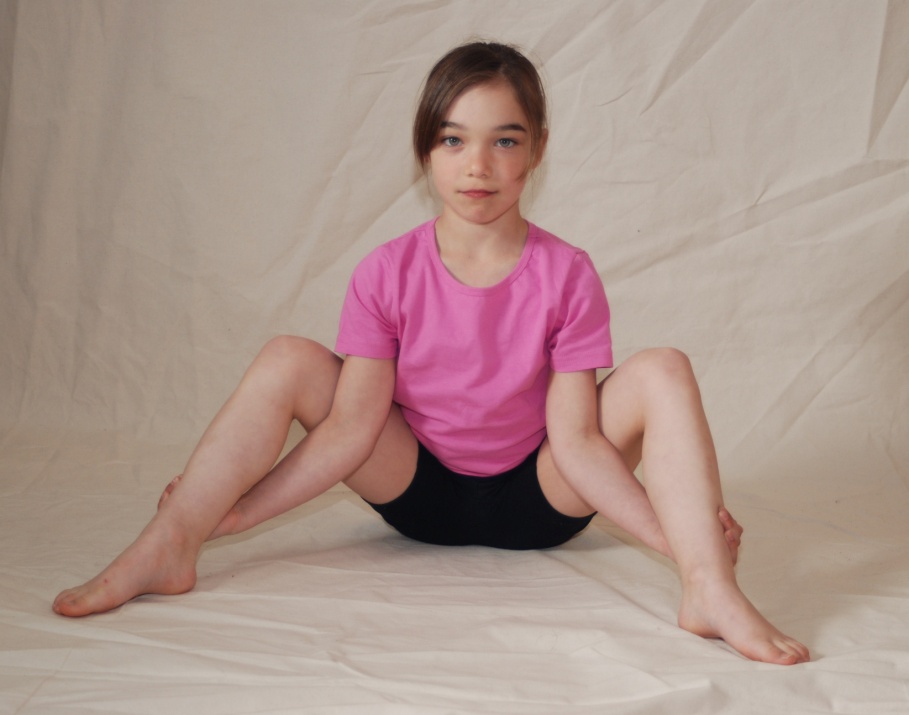 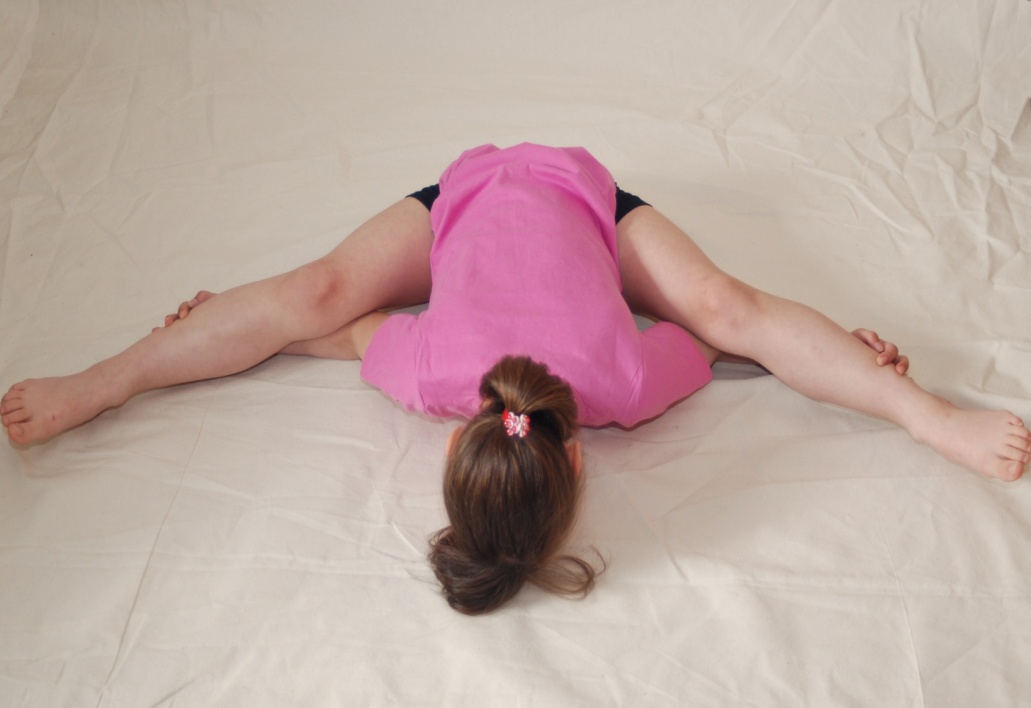 Wrap your arms around your legs. Grab your ankles. Keeping legs straight, bend forward and lay your upper body against the floor.
Eagle
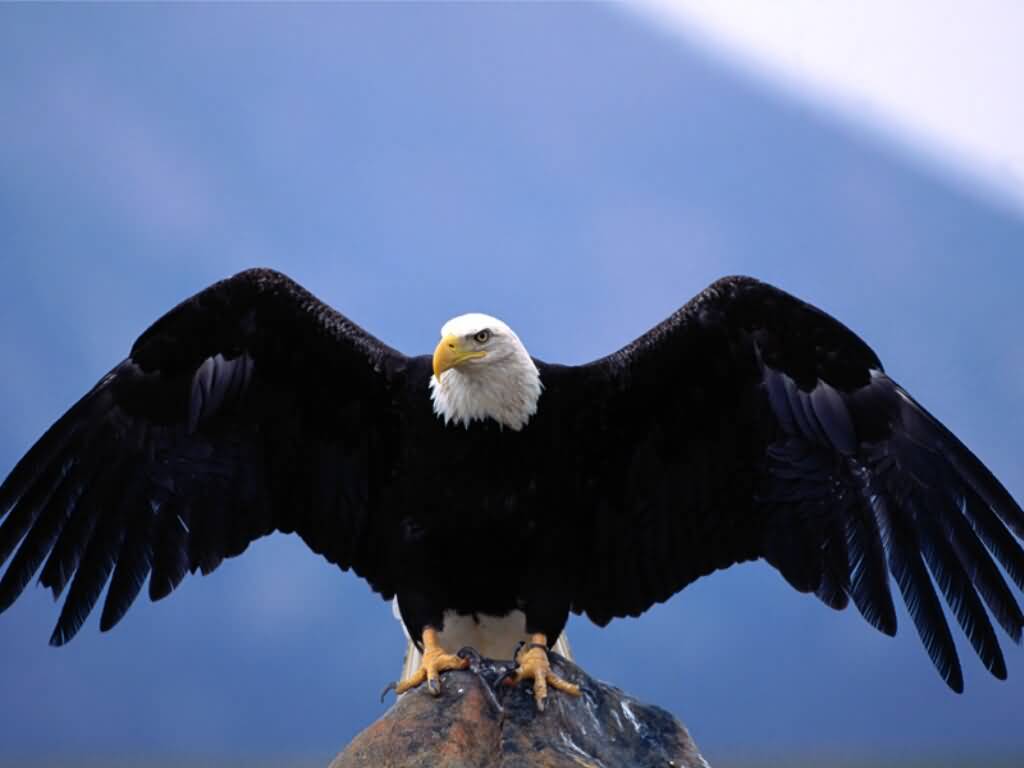 What do you think Eagle Pose looks like? Why?
Eagle Pose - Garudasana
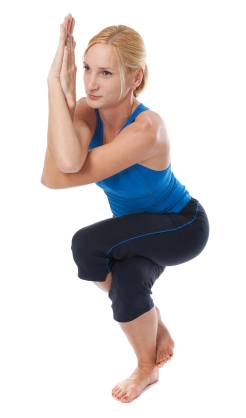 Cross your arms and legs. Balance on one foot. Hands together. Stare straight ahead.
Pigeon
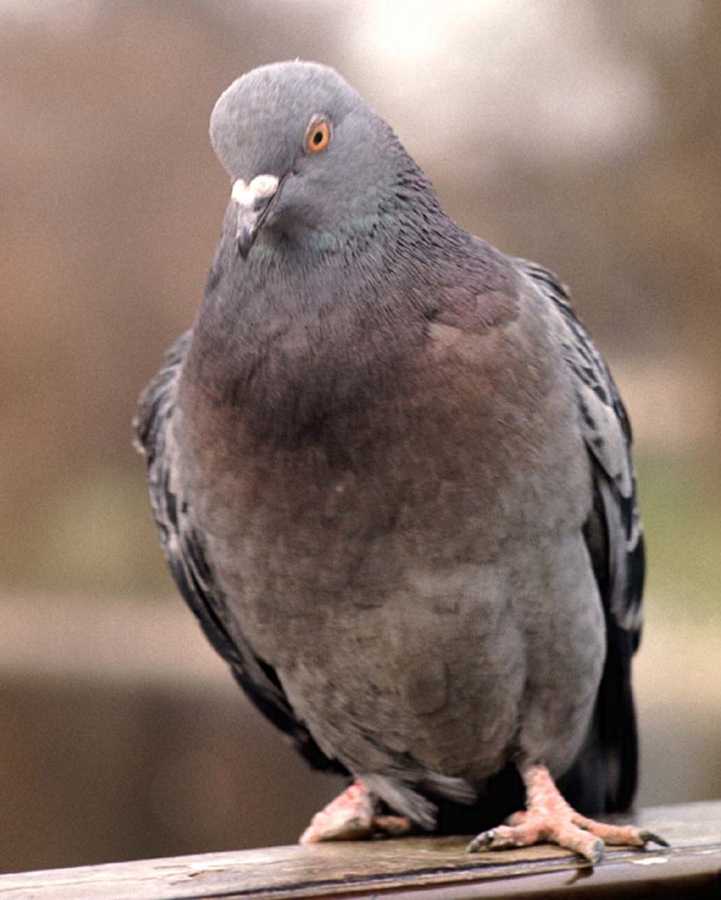 What do you think Pigeon Pose          looks like? Why?
Pigeon Pose – Eka Pada Rajakapotasana
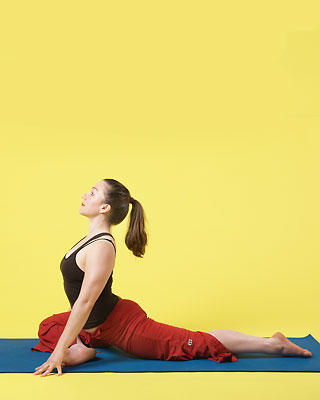 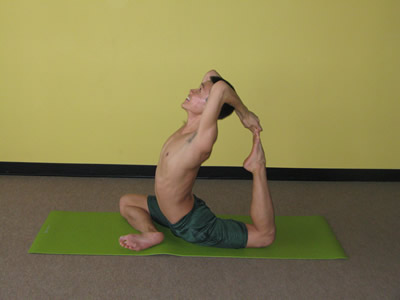 One leg flat behind you. Other leg bending in. Push your chest up and look up.
Challenge: Try to grab your foot!
Cobra
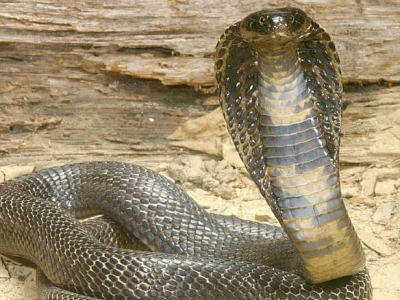 What do you think Cobra Pose looks like? Why?
Cobra Pose - Bhujangasana
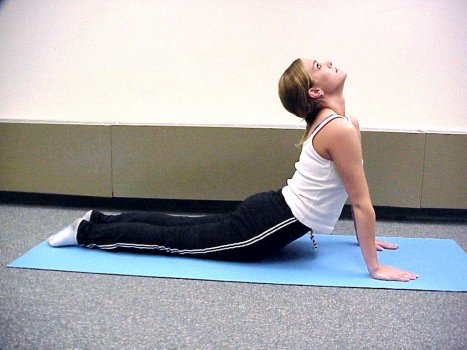 Lay flat on the floor. Push your upper body up with your arms. Belly off the floor. Head looking up high.
Firefly
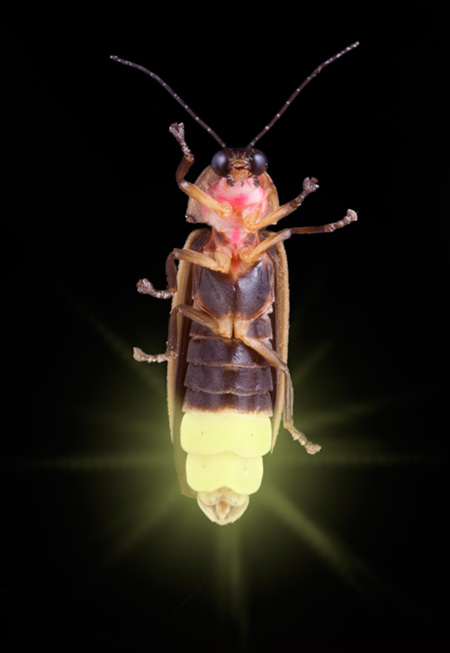 What do you think Firefly Pose looks like? Why?
Firefly Pose – Tittibhasana
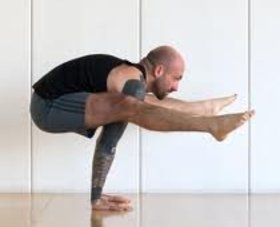 Start sitting down with legs out. Place hands on ground. Push yourself up. Try to rest legs on shoulders.
Create your own!
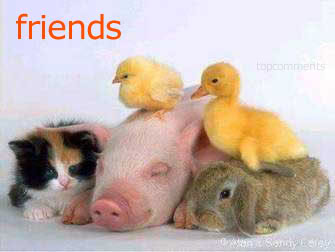 In your small groups, think of an animal we did not learn about. Create a new animal yoga move. Be careful! Be creative! 